Blessing of dimensionality using low-dimensional data
Hong Ye TanJoint work with: Carola-Bibiane Schönlieb, Subhadip Mukherjee, Junqi Tang
arXiv:2408.06996
GSK.ai PhD Symposium
24/09/24
Background: Dimensionality
Dimensionality = difficulty
Canonical example: sampling
Complexity scales exponentially withdimension 
Optimisation, nearest neighbours,metric learning, data visualisation…

The curse can be slightly lifted depending on additional constraints
Optimising non-convex function: exponential in dimension (random search)
Convex and bounded: linear (centre of gravity)
Convex and smooth: bounds using e.g. Lipschitz constant
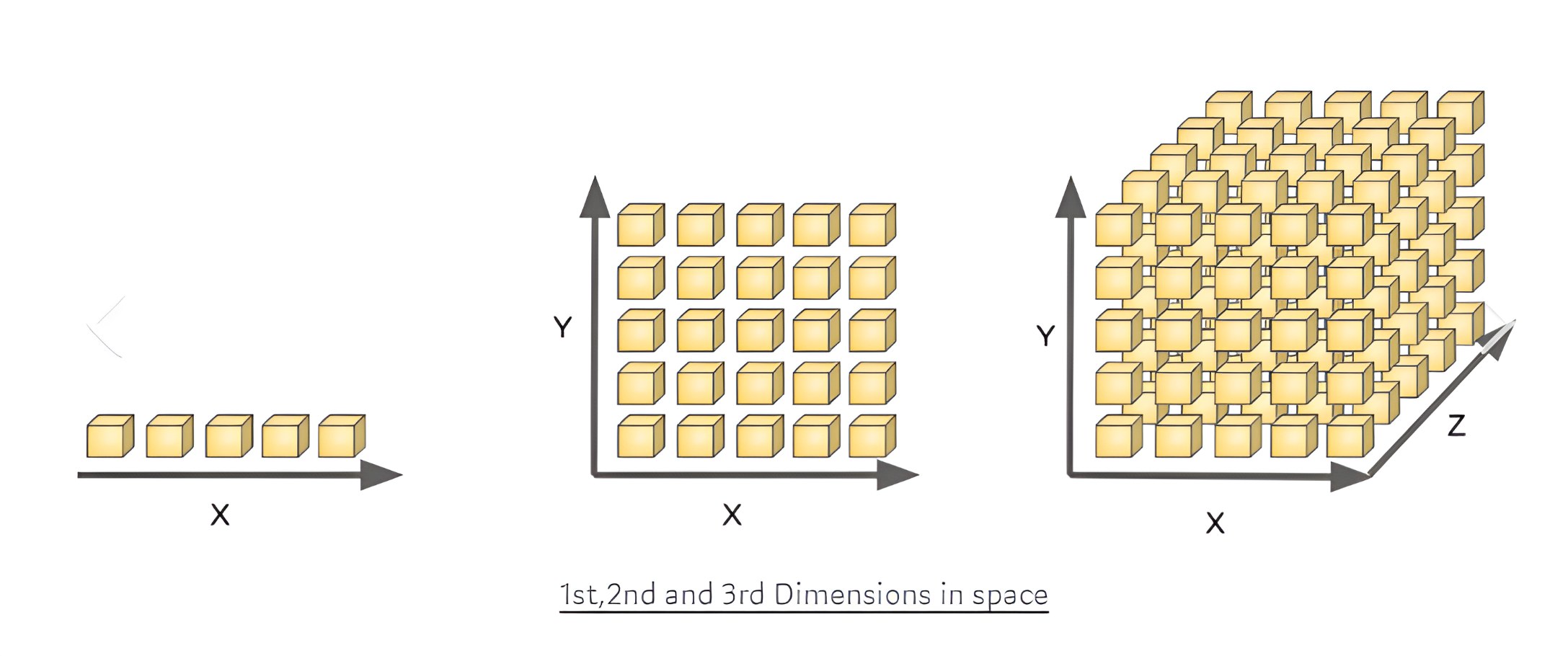 2
Background: Manifolds
Not all hope is lost!
Manifold Hypothesis: Natural data is intrinsically low-dimensional.
Original motivation: statistical tools still work when we have high dimensions and relatively little data, when they are not supposed to 
a.k.a. blessing of dimensionality, concentration of measure.
Then dimensionality reduction methods work and give us nice visualisations
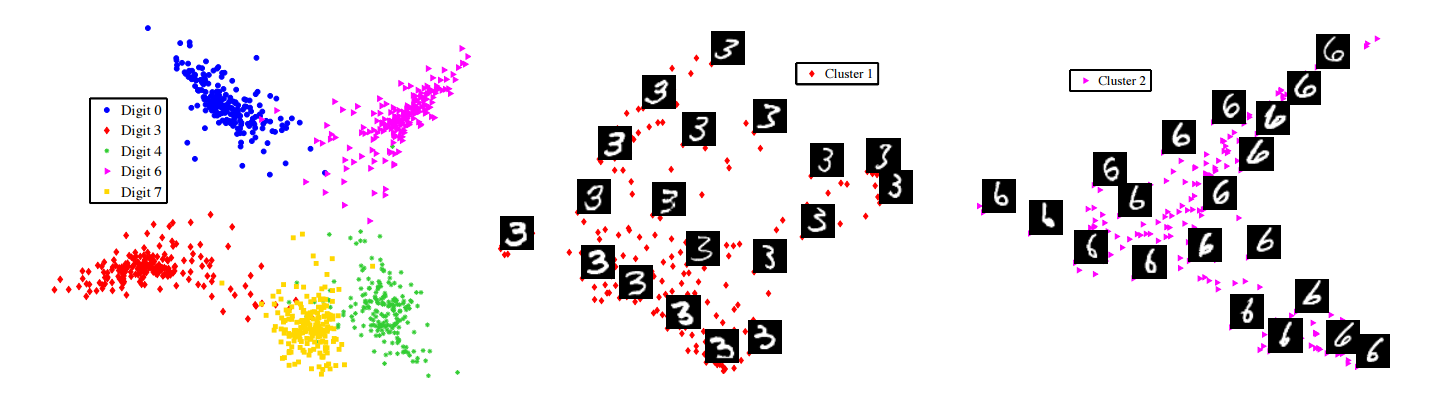 3
Project goal
Low Statistical Complexity
Useful Functions
Intuition: in lower dimensions, it should be easier to approximate, say, Lipschitz continuous functions with a simple class of functions.
We want to determine how difficult it is to approximate a:
Sufficiently useful class of functions
with a simple class of functions
⚠ Purely theoretical
Generalisation
Simple? 
– notion of statistical complexity
4
Function class complexity
Maths
British Coastline
The British coastline
Very grainy around the edges
We need to measure this witha coarse set of tools: rulers
See: coastline paradox
How long your rulers are
Sobolev space       functions with      derivative 
Infinite dimensional, pretty nasty
We need to approximate (a bounded version) with simpler functions

“Pseudo-dimension”
Measure of statistical complexity
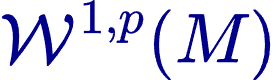 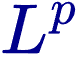 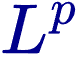 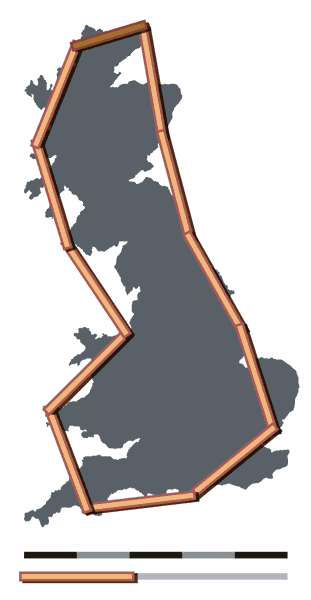 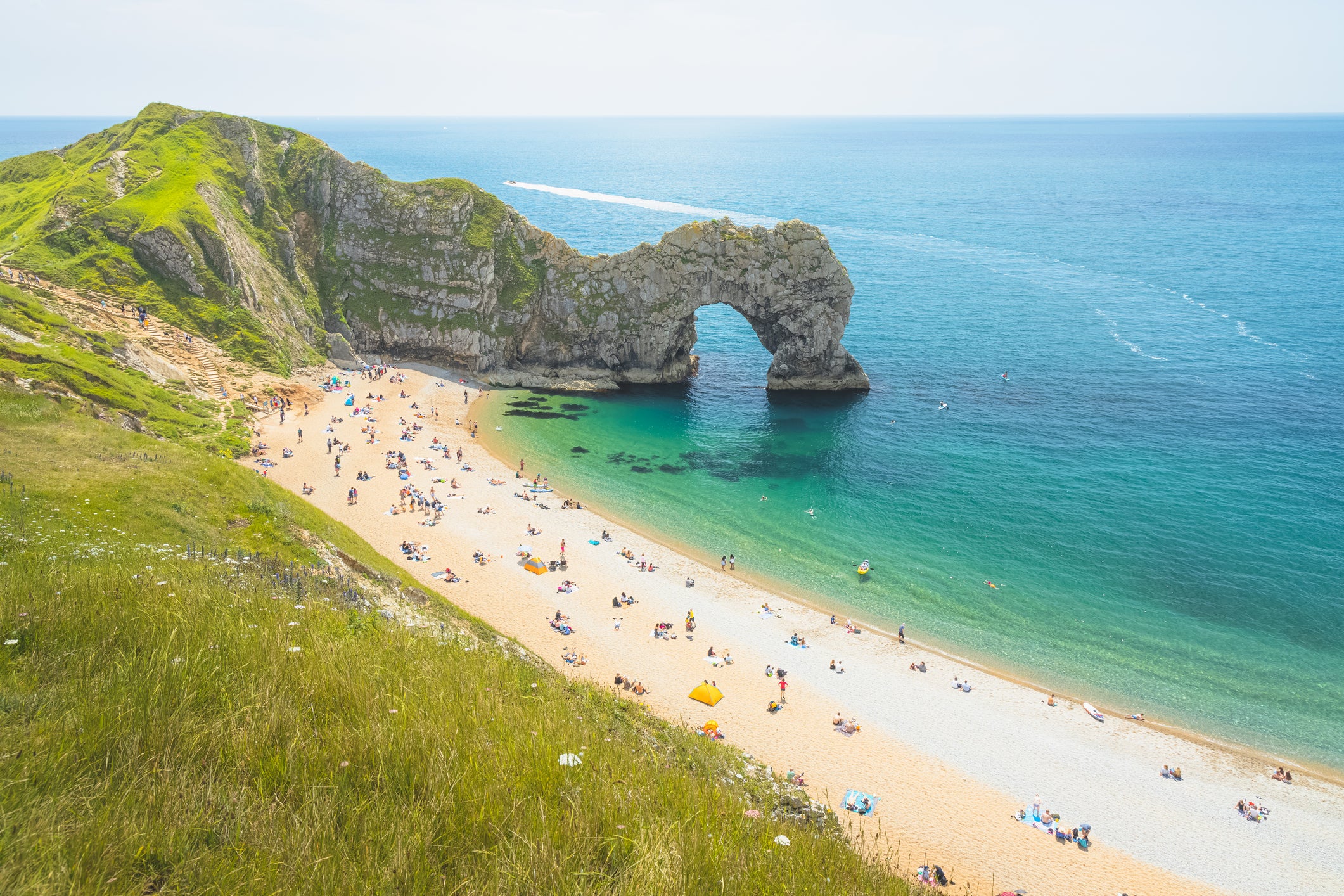 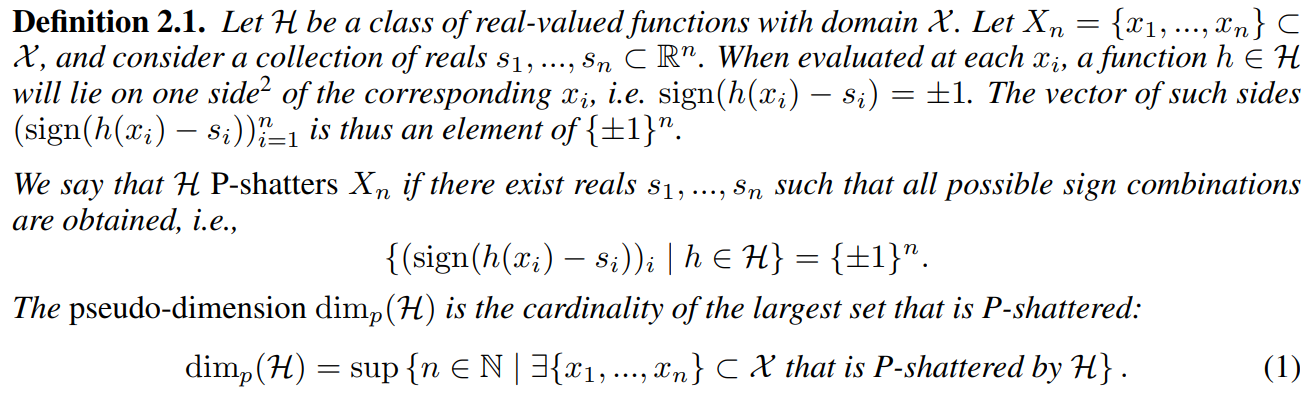 5
Why statistical complexity? Sample complexity
Maths
British Coastline
Longer rulers, fewer points needed to measure the coast
Low complexity lower sample complexity
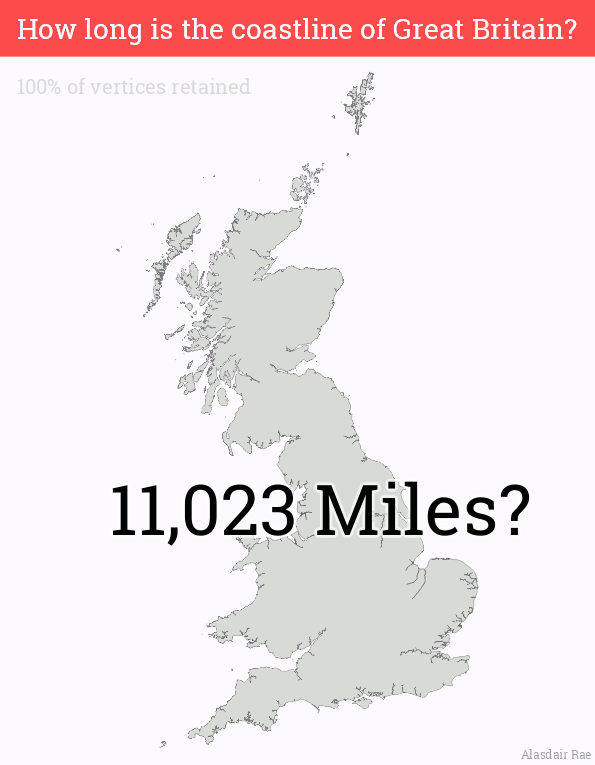 The number of samples required to be within of the true risk with probability at least is bounded above by:
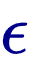 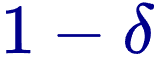 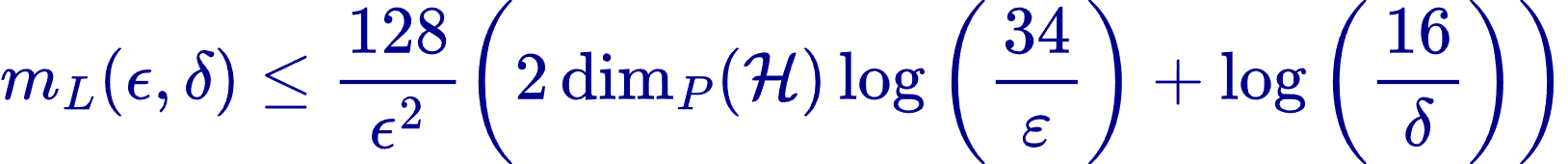 Directly related to better generalisation
Simpler description is less prone to error
A. Rae, https://www.statsmapsnpix.com/2016/08/how-long-is-coastline-of-great-britain.html
6
Approximation complexity
Maths
British Coastline
Approximation with long rulers
Approximation with bounded pseudo-dimension functions
Given a maximum pseudo-dimension, the non-linear width of a function class is the best approximation with such limited pseudo-dimension classes
100km rulers
50km rulers
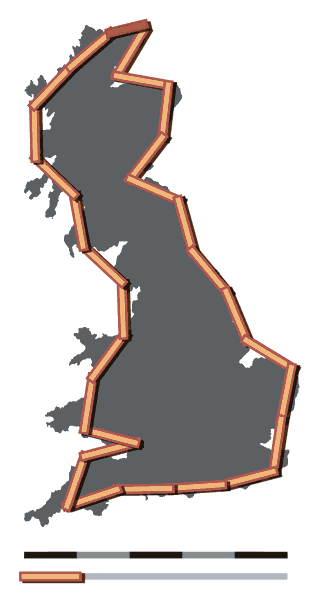 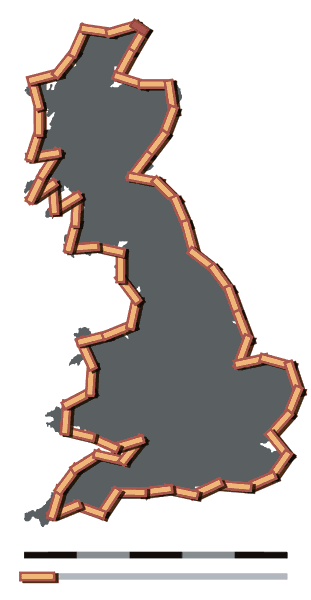 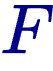 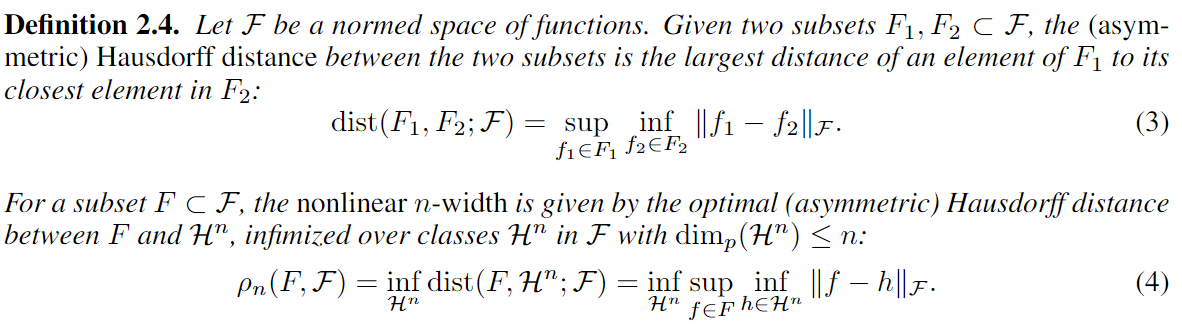 Length:
~2800km
~3400km
Nonlinear width: approximation errorDenoted        , depends on max complexity
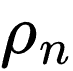 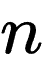 Error from using long rulers
CC BY-SA 3.0, https://commons.wikimedia.org/w/index.php?curid=642220
7
Main result
Standard assumptions
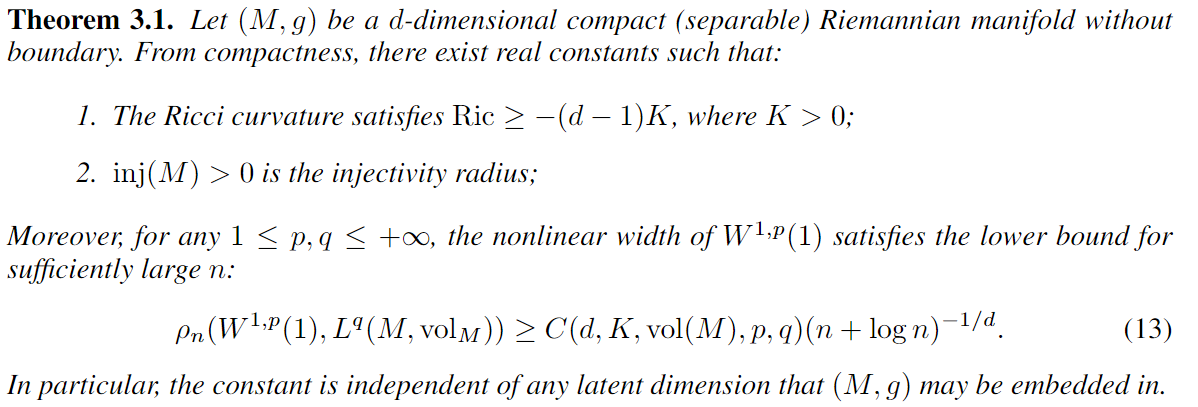 Proof is constructive
Construct a particular subset of                   that is hard to approximate using low-complexity function classes
Uses approximation theory, differential geometry, functional analysis
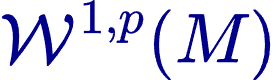 8
Classical comparison + interpretation
Us:
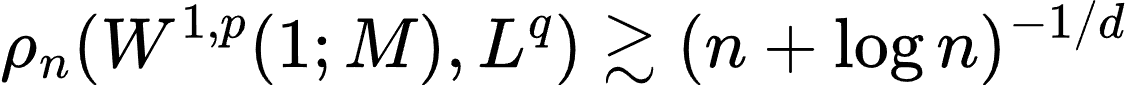 Unavailable on manifolds
Related to curvature
Classical:
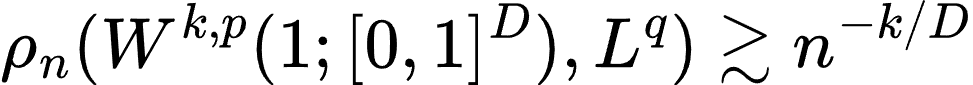 We lower bound the optimal approximation error in terms of the allowed statistical complexity     and the intrinsic dimension 
As the statistical complexity increases, this error decreases
The rate at which this error decreases is dependent only on the intrinsic dimension (and properties of the manifold)
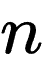 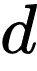 9
Summary
We demonstrate that function approximation is provably difficult, but only in the intrinsic dimension.
Increasing statistical complexity to approximate a function class yields slower rates as the dimension increases.
Our result is completely independent of any embedding dimensions
Implications: Well-structured data is crucial for good training
Open questions:
Extensions to higher Sobolev derivatives (requires better manifold approximation techniques)
Other manifold properties, e.g. reach, condition, that may have better bounds
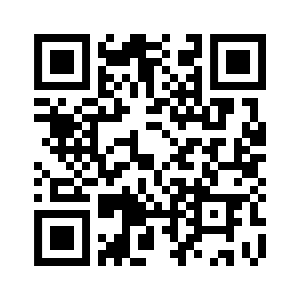 arXiv:2408.06996
10